Romans
Our Life & Ministry
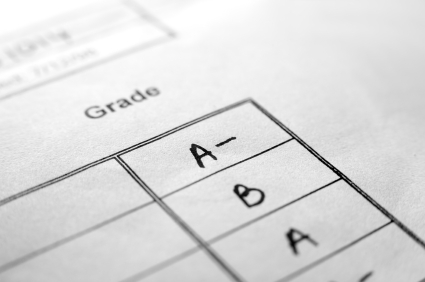 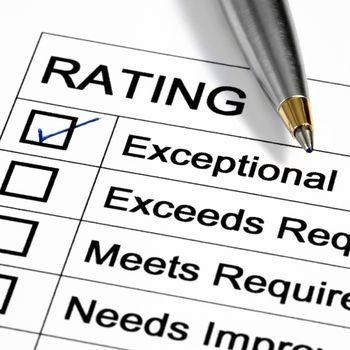 Romans 15:14-16
14 I myself am convinced, my brothers and sisters, that you yourselves are full of goodness, filled with knowledge and competent to instruct one another.
15 Yet I have written you quite boldly on some points to remind you of them again, because of the grace God gave me 16 to be a minister of Christ Jesus to the Gentiles. He gave me the priestly duty of proclaiming the gospel of God, so that the Gentiles might become an offering acceptable to God, sanctified by the Holy Spirit.
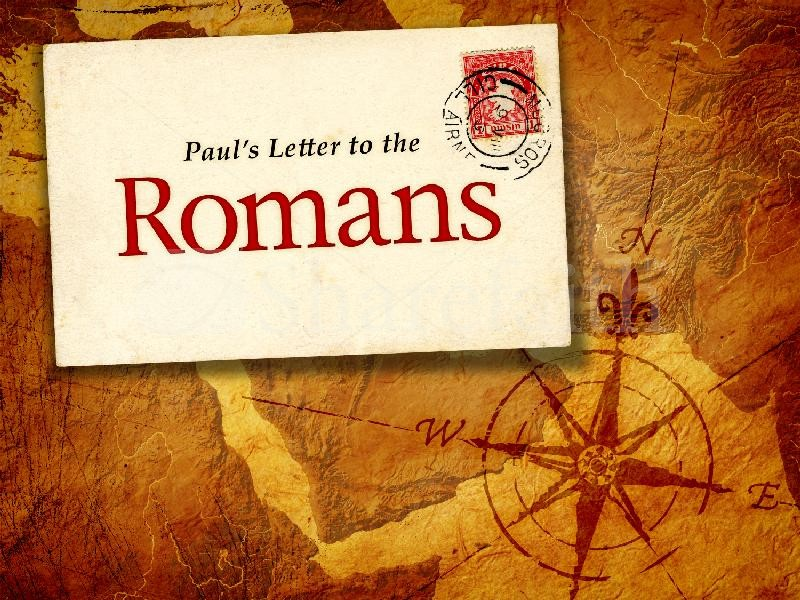 Paul’s Assessment
14 I myself am convinced, my brothers and sisters, that you yourselves are full of goodness, filled with knowledge and competent to instruct one another.
“full of goodness”
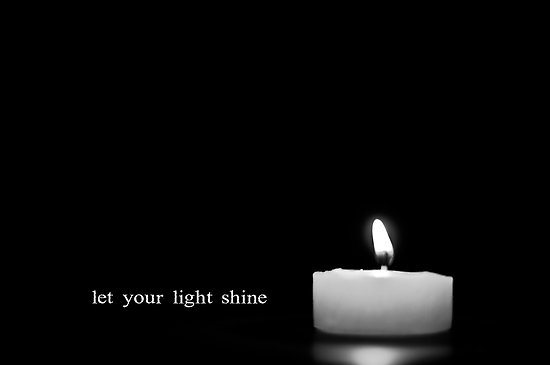 When Christians live like disciples, outsiders look at their communities with wonder: “Look at the way they love. Look how they honor women, children, the elderly, and the sick. Look how they respond to persecution—it’s like they don’t even fear death.” That kind of love has the power to change the world.
			Andy Stanley, “Christian”
“filled with knowledge”
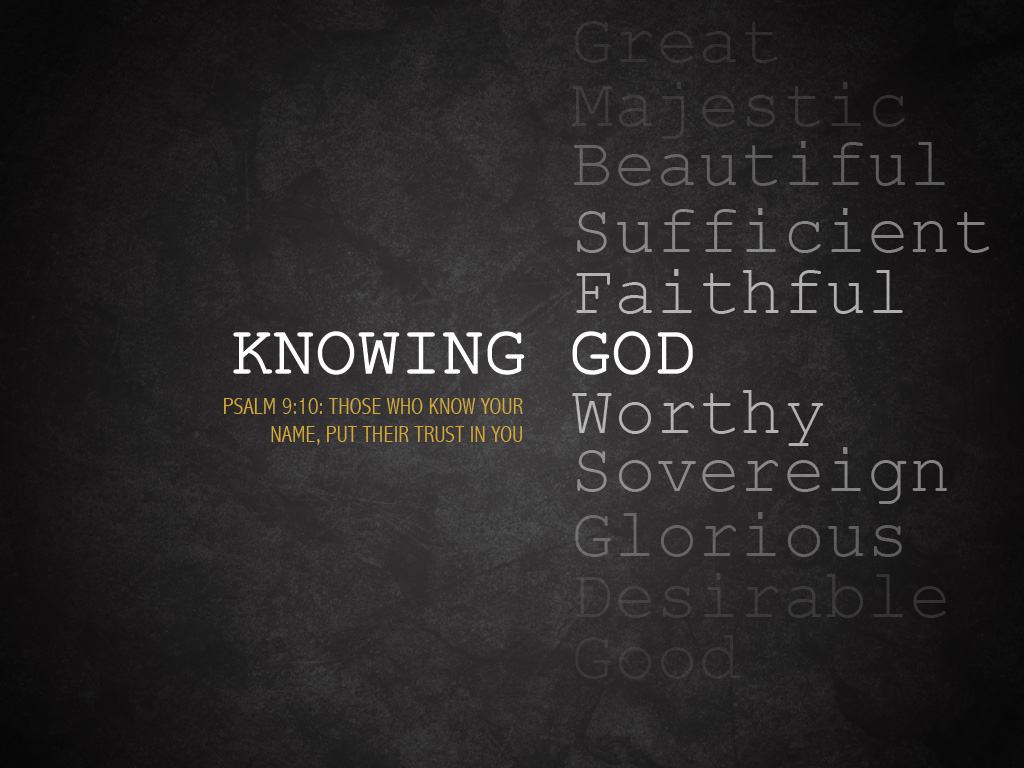 “competent to instruct one another”
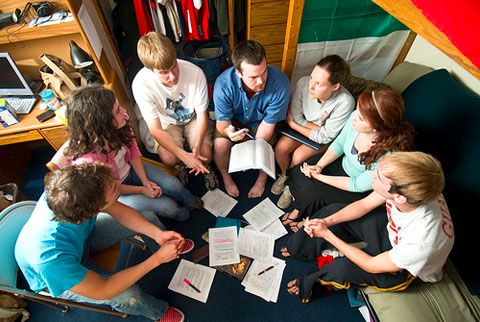 Change needed
15 Yet I have written you quite boldly on some points to remind you of them again
Do not conform to the pattern of this world . . . (12:2)
 
Do not think of yourself more highly than you ought . . . (12:3)
 
Be joyful in hope, patient in affliction, faithful in prayer (12:12)
 
Live in harmony with one another (12:16)
 
Be subject to the governing authorities (13:1)
 
Accept the one whose faith is weak, without quarreling over disputable matters (14:1)
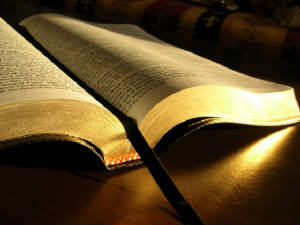 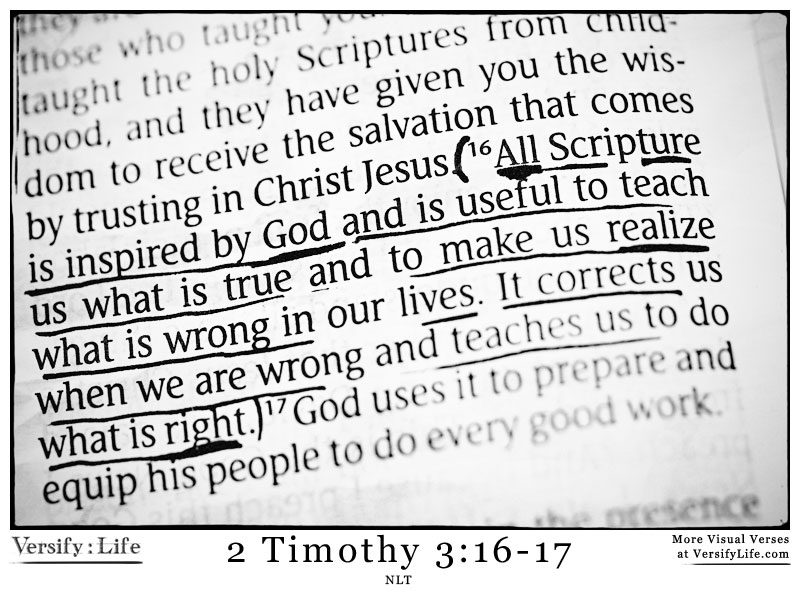 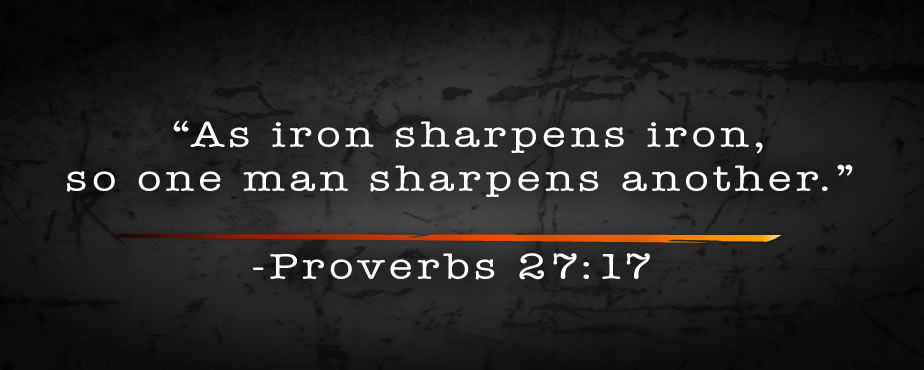 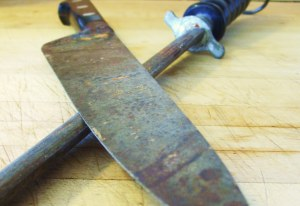 If a knife is blunt, it still continues to be a knife, although it is less effective, less useful in service. Let us therefore be encouraged to spend more time together, exhorting, encouraging, praying, admonishing, sharing God’s Word, praying over God’s Word and the needs of our local church, that we become sharper, more cutting in the ministry that the Lord has assigned to each of us.

				GotQuestions.org
Service as a Sacrifice
16 He gave me the priestly duty of proclaiming the gospel of God, so that the Gentiles might become an offering acceptable to God, sanctified by the Holy Spirit.
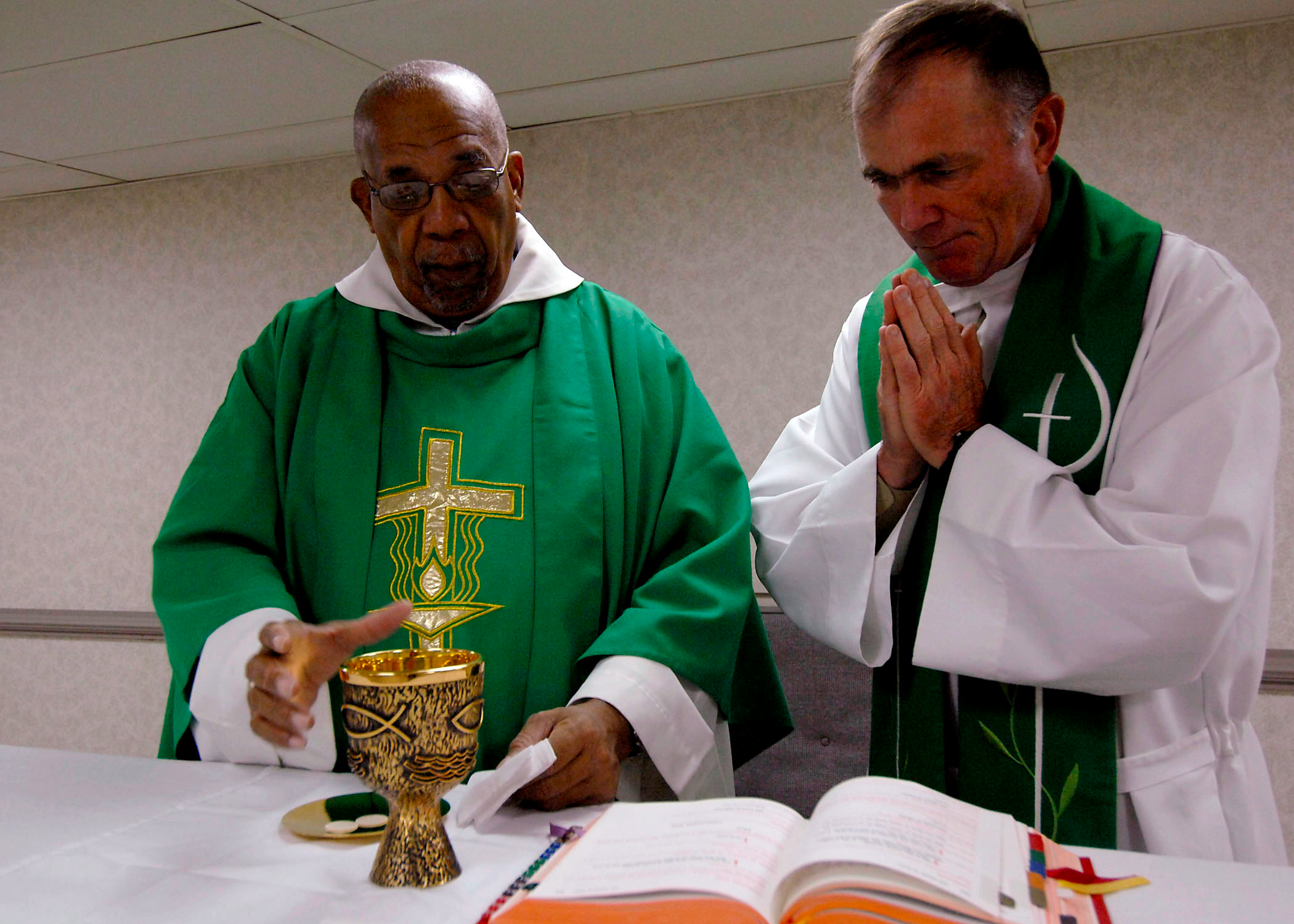 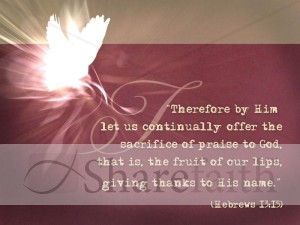 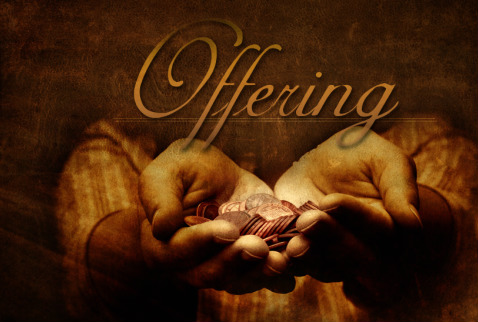 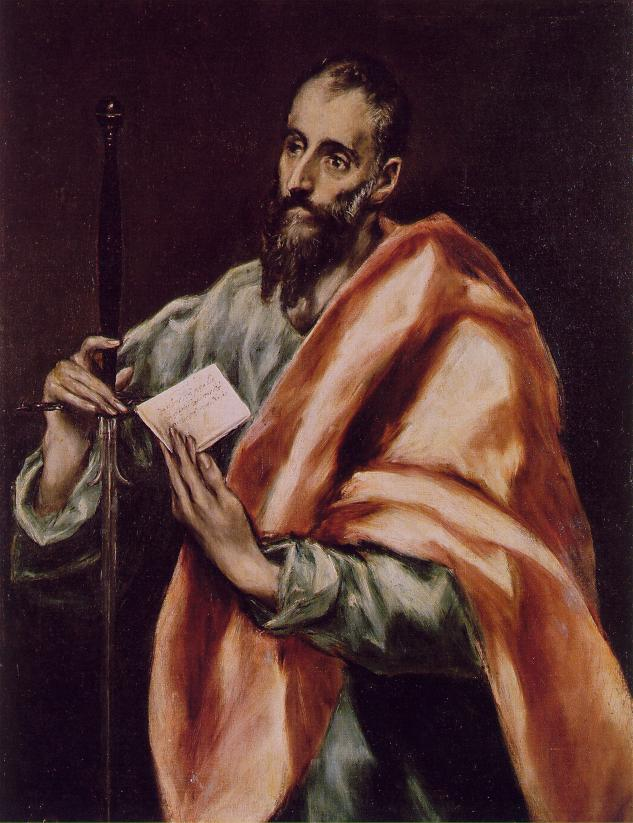 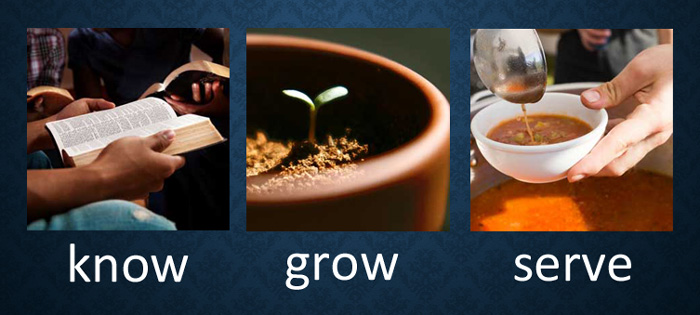